МКДОУ   Новоярковский детский сад
Подготовила:
 воспитатель высшей квалификационной категории
  Киселева Татьяна Викторовна
ВЗАИМОДЕЙСТВИЕ ДОШКОЛЬНОГО УЧРЕЖДЕНИЯ И СЕМЬИВ ФОРМИРОВАНИИ  ОСНОВ ЗДОРОВОГО ОБРАЗА ЖИЗНИ У ДЕТЕЙ ДОШКОЛЬНОГО ВОЗРАСТА
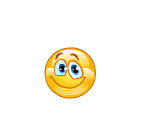 В современном обществе проблема сохранения и укрепления здоровья детей является как никогда ранее актуальной. Это объясняется тем, что к детям предъявляются весьма высокие требования, соответствовать которым могут только здоровые дети. При этом говорить о здоровье можно не только при отсутствии каких-либо заболеваний, но и при условии гармоничного нервно-психического развития, высокой умственной и физической работоспособности.
ФГОС диктует
В основе    совместной работы семьи и дошкольного учреждения      ответственность за воспитание детей лежит на их родителях (законных представителях),  а   дошкольное учреждение призвано помочь, поддержать, направить  их воспитательную деятельность.

 Новизна этих отношений определяется понятиями    сотрудничество и взаимодействие.
:
Здоровье – это физическое, психическое и      социальное благополучие ребенка.  
От семейного микроклимата зависит эффективность педагогических воздействий: ребёнок более податлив, если растёт в атмосфере дружбы, доверия, взаимных симпатий. 
Это даёт возможность воспитать детей жизнерадостными, общительными, смелыми и здоровыми.
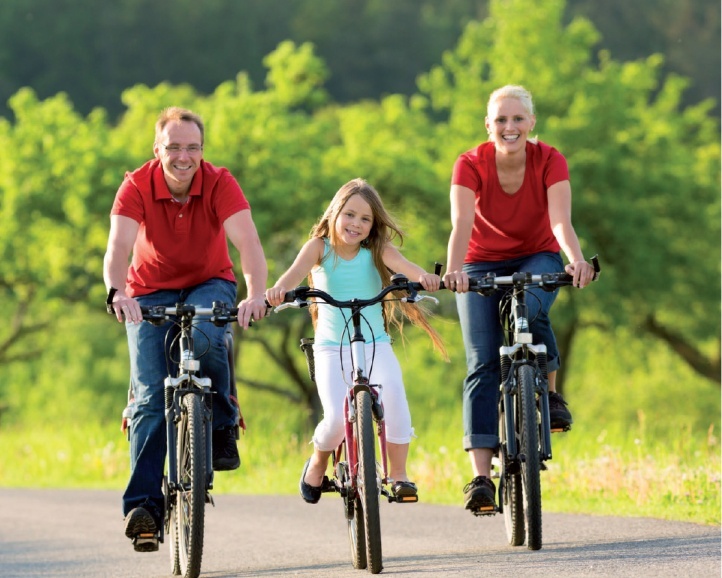 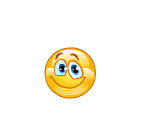 создание единого образовательного и оздоровительного пространства в процессе вовлечения родителей в педагогическую деятельность учреждения.
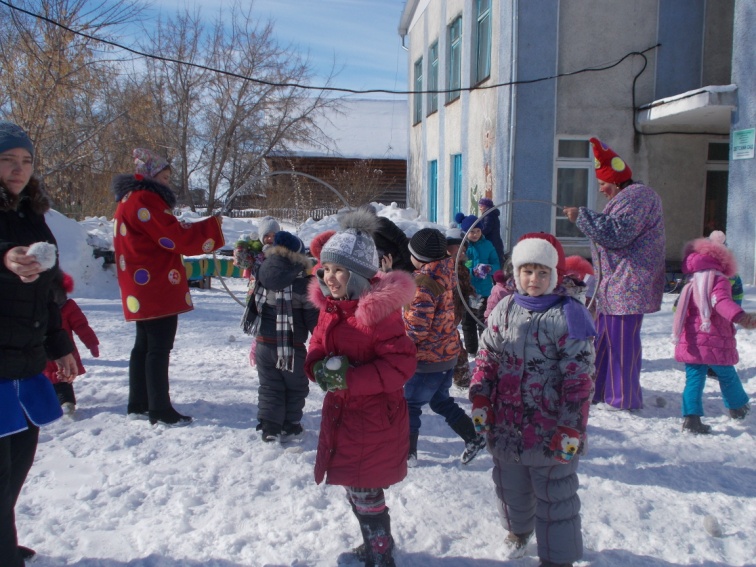 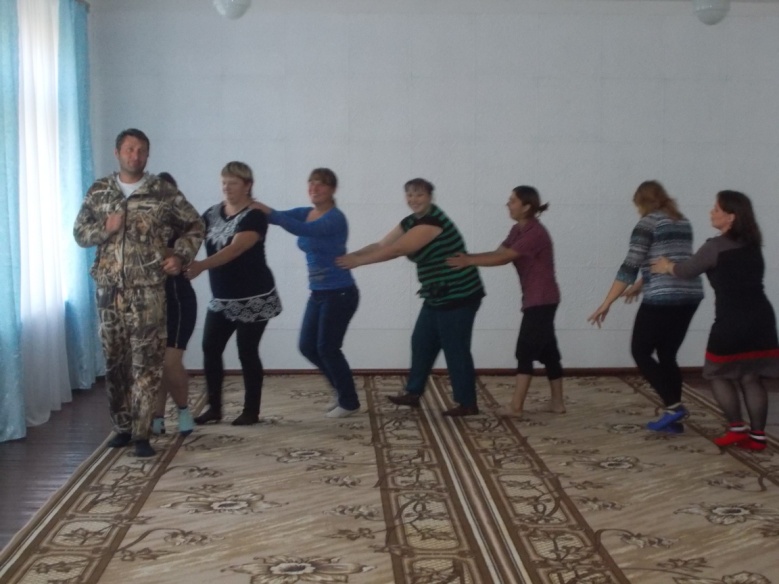 Задачи
1. Ориентировать семью на воспитание здорового ребенка.
2. Помочь в  приобретении теоретических и практических  знаний  по сохранению и укреплению здоровья детей и взрослых. 
3. Обеспечить  сотрудничество и единые требования дошкольного учреждения и семьи в вопросах здоровья детей.
4. Укрепить веру родителей в себя как компетентных воспитателей.
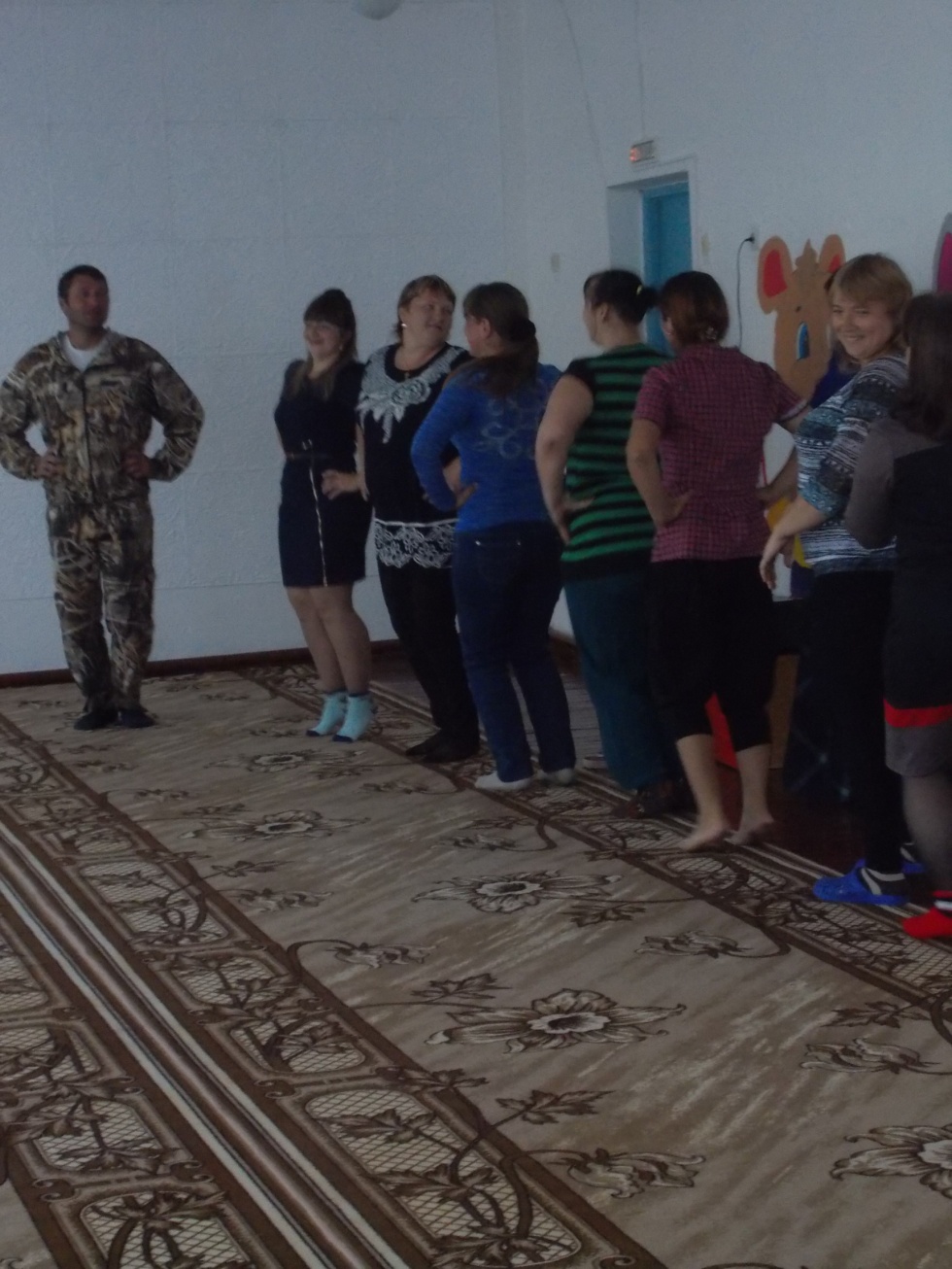 основные положения
Единство. 
Оно достигается в том случае, если цели и задачи воспитания  понятны не только воспитателям, но и родителям
Систематичность и последовательность работы  в течение всего года и всего пребывания ребёнка в дошкольном учреждении.
Индивидуальный подход
 к каждому ребёнку и к каждой семье, учет способностей ребёнка и интересов семьи.
Взаимное доверие и взаимопомощь
педагогов и родителей 
 Укрепление авторитета педагога в семье, а родителей-  в ДОУ.
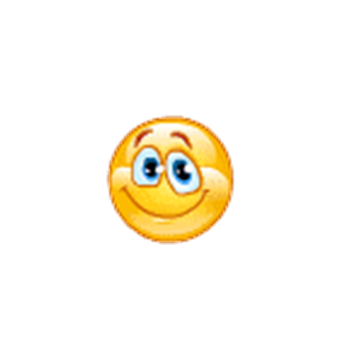 работа с семьёй включает
целенаправленную работу, пропагандирующую общегигиенические правила.
обучение родителей  приёмам и методам оздоровления (дыхательная гимнастика, виды закаливания.)
ознакомление родителей с содержанием физкультурно-оздоровительной работы в ДОУ, направленной на физическое, психическое и социальное развитие ребёнка
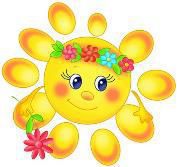 Важным условием эффективной воспитательно-образовательной работы  является:
Реализация специальных мероприятий:
 изучение представлений родителей о ЗОЖ,
 консультации, 
практические занятия, 
наглядная агитация, 
открытые Дни здоровья.
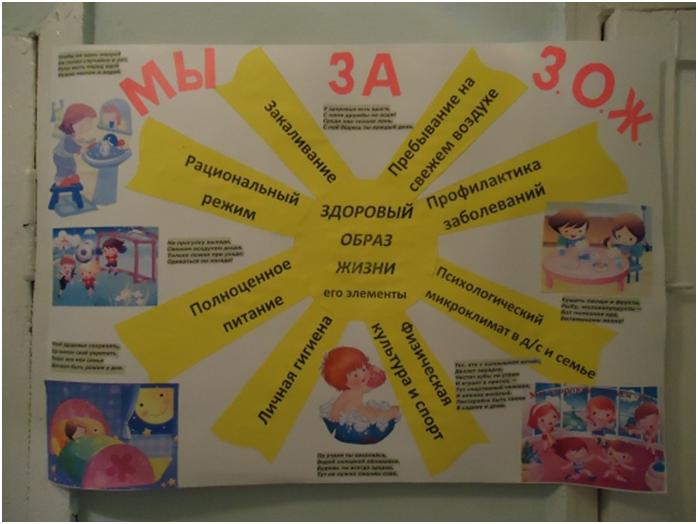 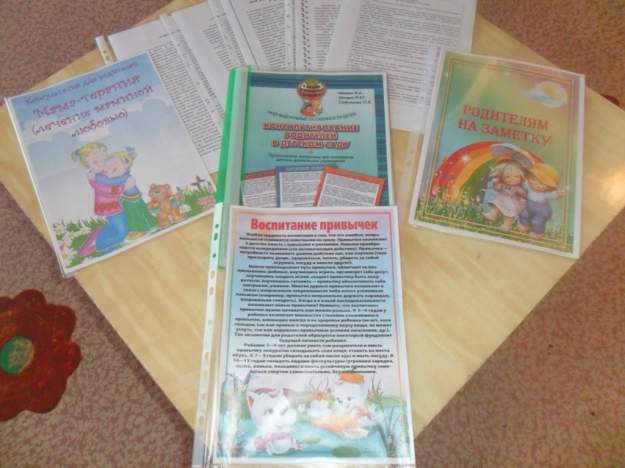 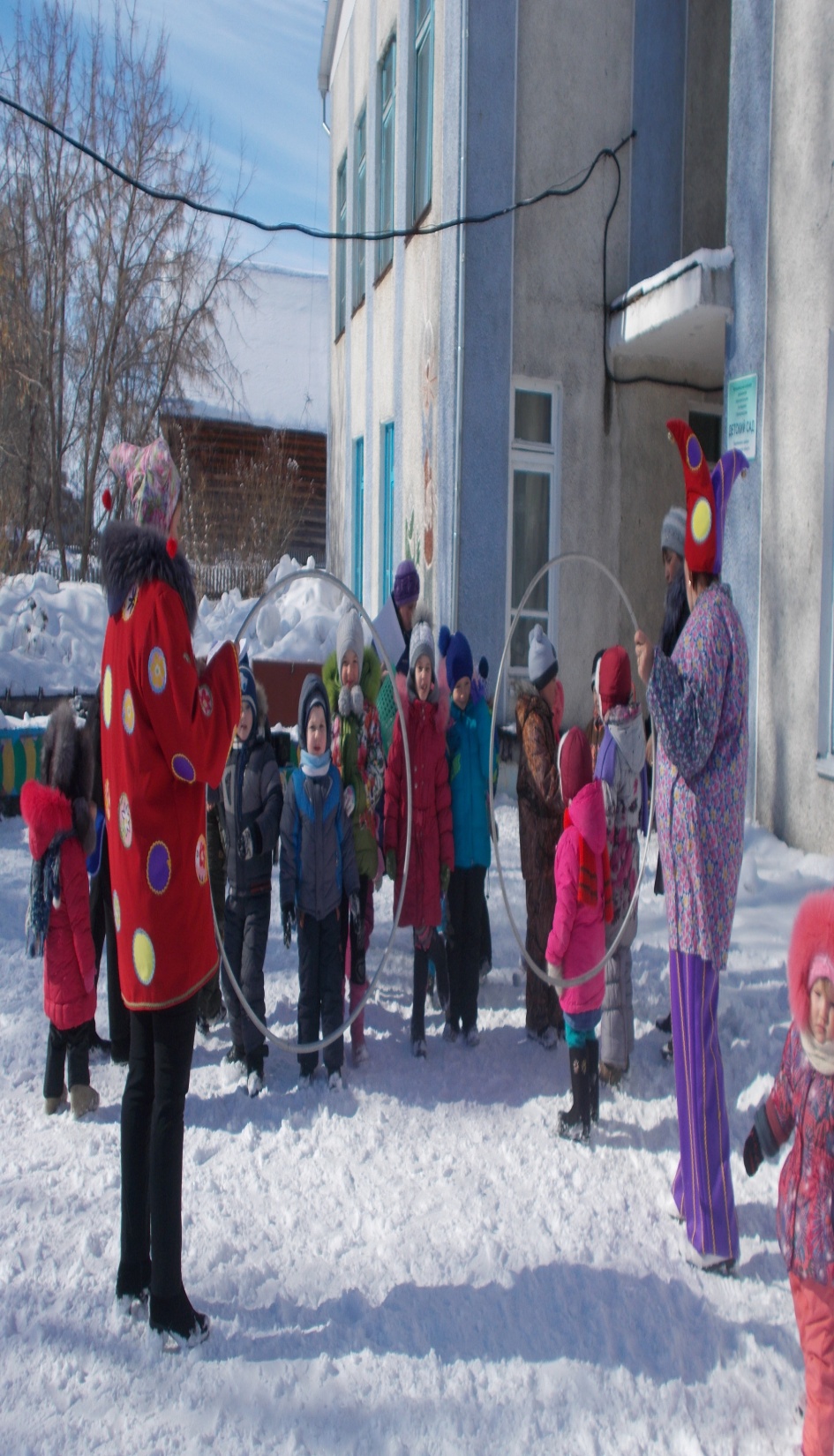 Для обучения родителей предусмотрено
-  знакомство   с     приемами и особенностями педагогического воздействия на ребенка; 
    организация и проведение специальных практических занятий для родителей: “Играем вместе с ребенком”, “Читаем детям о здоровье”, “Наблюдения и опыты с целью формирования представлений о здоровом образе жизни”.
           В ходе этих занятий в качестве наглядного материала могут быть использованы видеозаписи — наблюдения за разнообразной деятельностью дошкольников в детском саду.
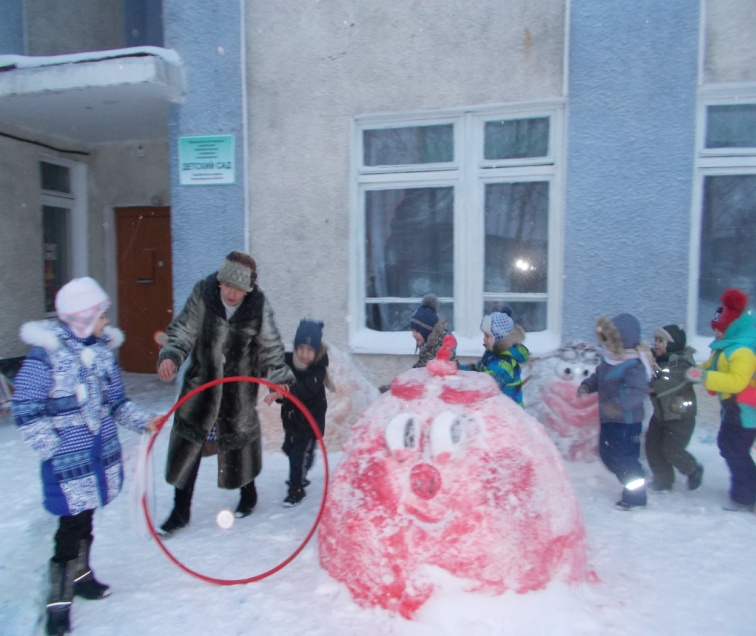 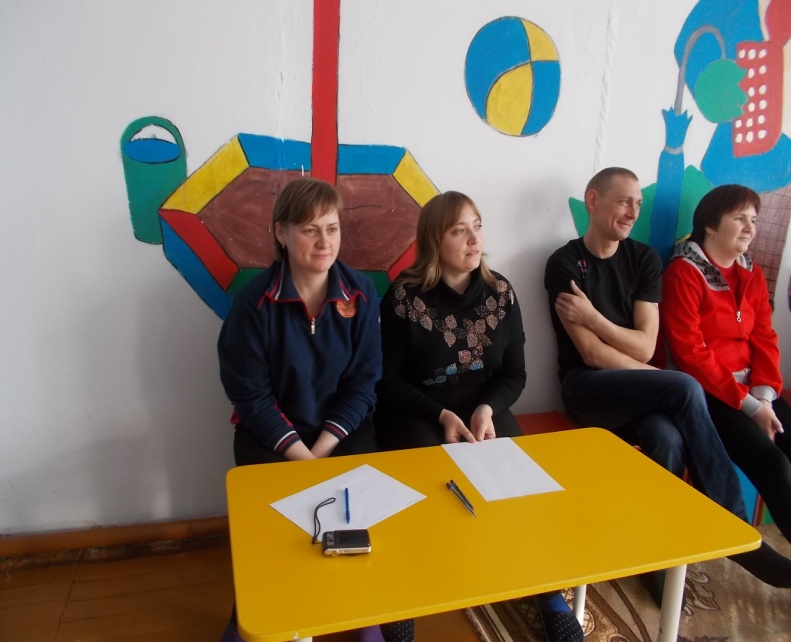 Взаимоотношение ДОУ и семьи строится  так
Родители имеют возможность

 встречаться со специалистами,
 задавать им вопросы,
 овладевать   умениями и навыками, обсуждать проблемные ситуации, делиться опытом собственной педагогической деятельности.
 
Эти методы способствует реальному участию родителей в воспитательно-образовательной работе детского сада с учетом их интересов и предпочтений. 

                                Такие формы работы  эффективны и используются в целях педагогического сопровождения семьи, основываясь на  запросах родителей.
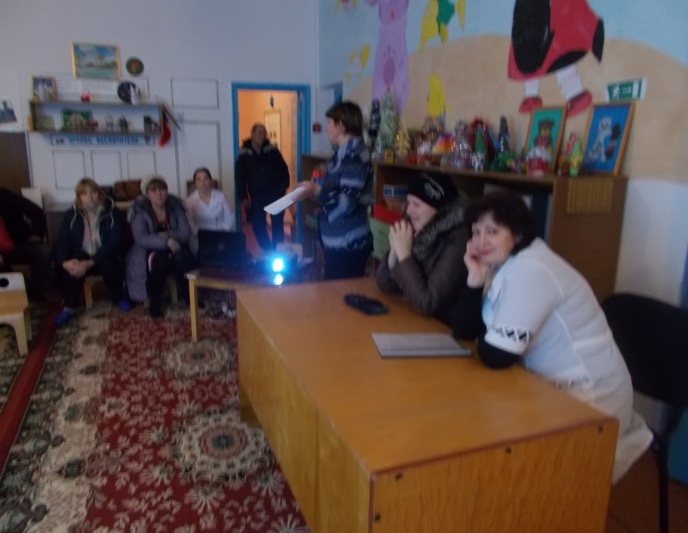 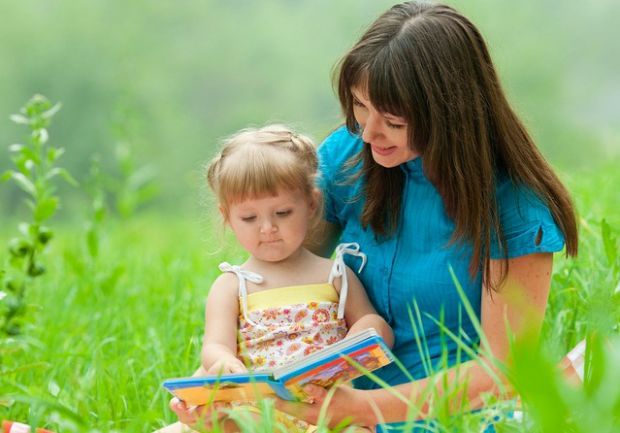 Формы работы
традиционные
нетрадиционные
;
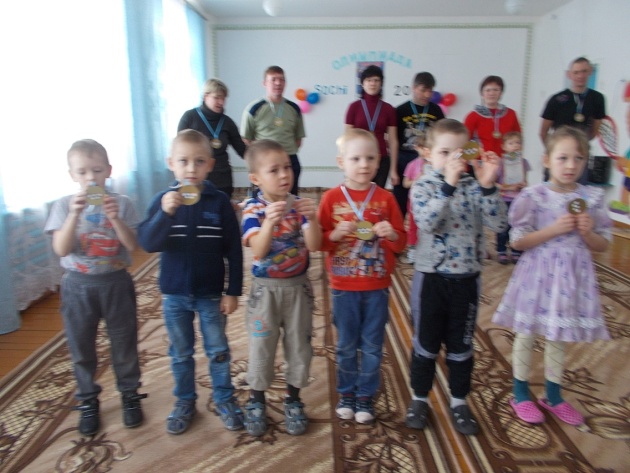 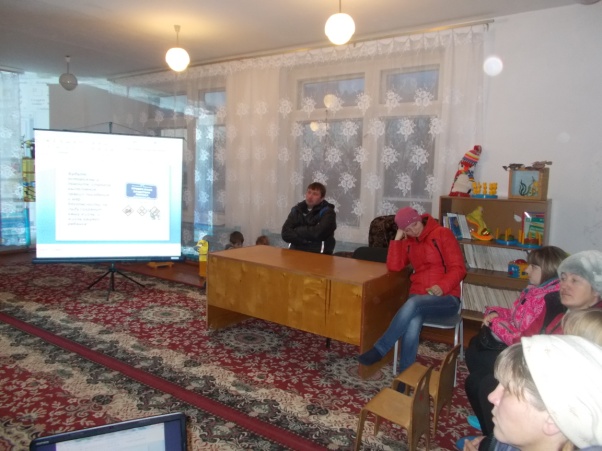 Традиционные формы взаимодействия  ДОУ и семьи
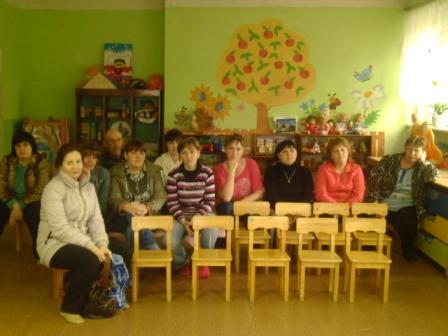 Нетрадиционные формы взаимодействия  ДОУ и семьи
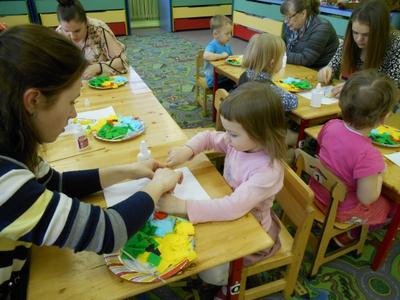 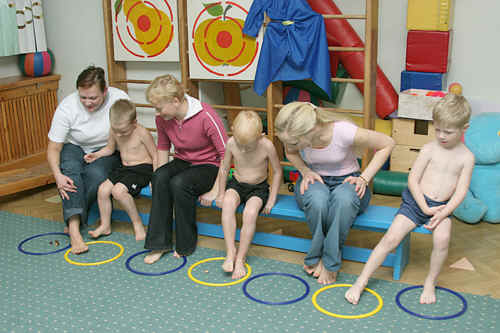 Большое значение имеет
Повышение уровня валеологической культуры семей посредством проведения просветительской работы с родителями: 
проведение консультаций по вопросам оздоровления (закаливание, двигательная активность, питание, дыхательные системы), 
оформление информационных уголков здоровья (например: «Нам болеть некогда», «Здоровье – это важно», встречи «за круглым столом»)
 родительские собрания с привлечением   медицинских работников,
- информационные бюллетени,
 рекламные буклеты, 
выпуск журналов,
 тематические выставки, 
библиотека здоровья, 
спортивные семейные эстафеты.
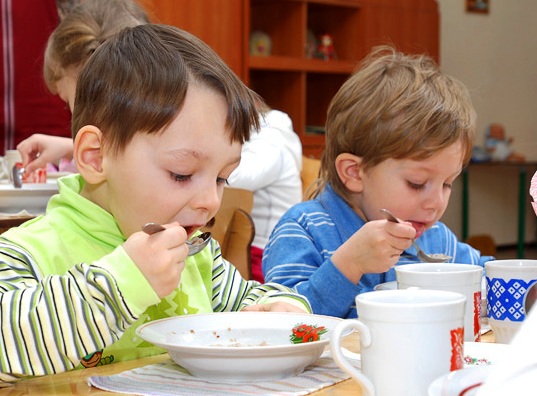 Родители
должны быть
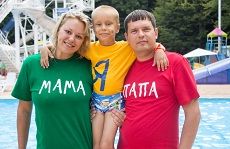 .
Требования к построению    мероприятия
Активизация родителей. В  мероприятия включаются такие методы и приемы, как: ролевые и деловые игры, спортивные, дидактические, подвижные, развивающие и другие виды детских игр, решение кроссвордов, анкетирование, тестирование, обмен мнениями, опытом, обсуждение проблемных ситуаций, диспуты и дискуссии.

Актуальность информационного блока. Реализация этого требования строится на основе выявления интересов родителей. Безусловно, есть темы актуальные для какого-либо возрастного периода дошкольника (адаптация к детскому саду в раннем и младшем дошкольном возрасте, подготовка к школе в старшем). Другая информация наиболее интересна для определенных категорий родителей (воспитание детей в многодетной семье, неполной семье, семье, имеющей одного ребенка). Однако существуют и вопросы, которые волнуют всех родителей (сохранение здоровья детей, особенности воспитания и обучения дошкольников на различных возрастных этапах).

Наличие развлекательной части. Необходимость такого требования связана с проблемой снижения родительского интереса к деятельности  ДОУ и жизни ребенка в детском саду. Для реализации этого требования используются следующее: концерты (детские, родителей для детей, совместные); игры; драматизации (детские и совместные);; экскурсии в лес, парк,  совместные соревнования детей, родителей и  работников детского сада; фото и видеосъемка с последующим просмотром; чаепитие и сладкий стол.
.
Требования к построению    мероприятия
Возможность для каждого родителя увидеть деятельность (выступление) своего ребенка. Пусть это будет не индивидуальное выступление, а коллективное, пусть в драматизации ребенок будет «играть» статическую роль, пусть он просто раздаст родителям карандаши или бумагу. Суть не в важности действия, а в том, чтобы каждый ребенок был «виден» родителям. Важность и значимость его деятельности должен придать воспитатель.
Возможность свободного общения родителей и детей. Родителям некогда общаться со своими детьми, поэтому при планировании и продумывании сценариев любых мероприятий для родителей необходимо предусматривать эту возможность. Для этого достаточно посадить их рядом, включить в различные виды совместной деятельности (игры, соревнования).
вывод
Соблюдение всех перечисленных требований при подготовке и проведении любой из предложенных форм работы сможет превратить мероприятие с участием родителей, детей и педагогов в интересную и увлекательную встречу. И именно эта встреча вызовет у них потребность прийти в детский сад еще и еще раз, необходимость быть более активными и заинтересованными в формировании основ здорового образа жизни своих детей.
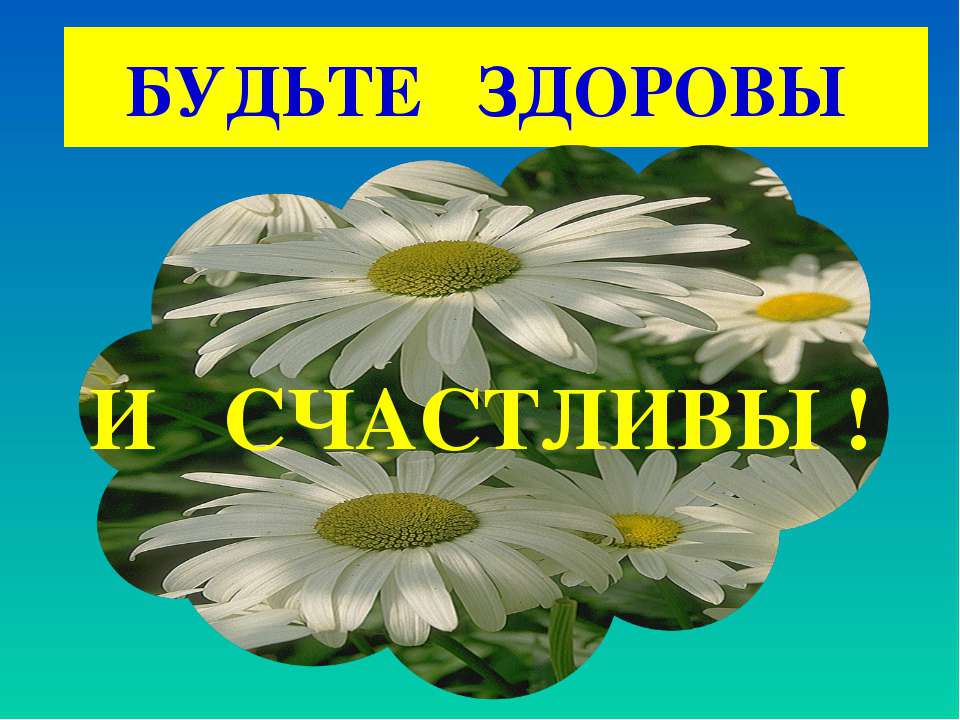